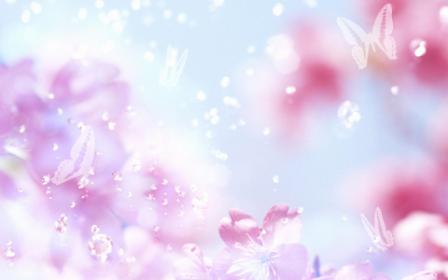 Проектная деятельность
Как средство развития 
Музыкально-творческих 
Способностей дошкольников.
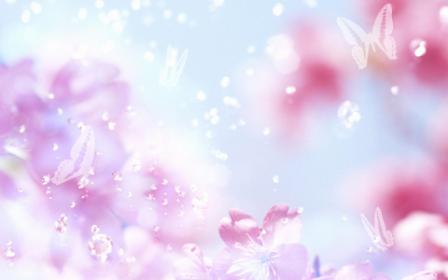 Компоненты   музыкальных   способностей
ладовое чувство;
       способность к слуховому представлению;
       музыкально-ритмическое чувство;
      способность активно переживать музыку;
      чувствовать эмоциональность ритмов
 и точно их воспроизводить
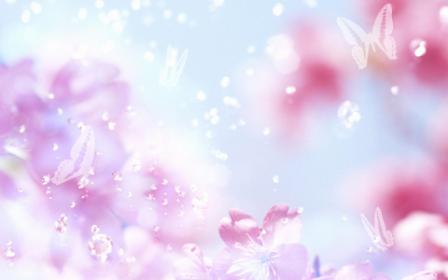 Метод  проектирования
совокупность учебно-познавательных
 приемов, которые позволяют 
решить  ту или иную проблему
 в результате 
совместных действий 
педагогов и дошкольников
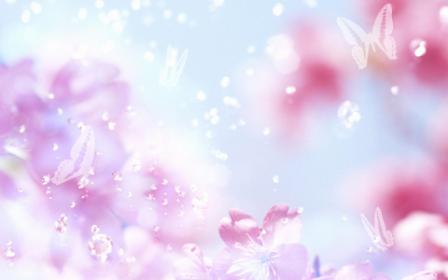 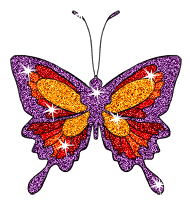 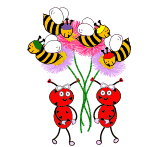 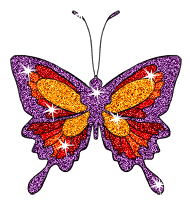 Проект
"Волшебные звуки весны"
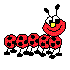 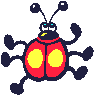 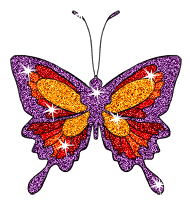 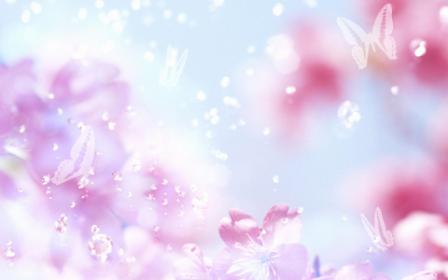 Первый  этап – выбор темы
Второй  этап  -  подготовительный
«Звуки весны»

«Голоса птиц»

«Насекомые на лугу»

«На балу у Мухи-Цокотухи»
Третий этап – реализация  проекта
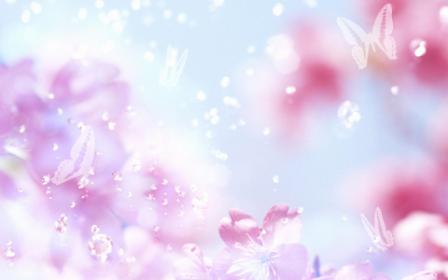 «Сколько ног у паука?»
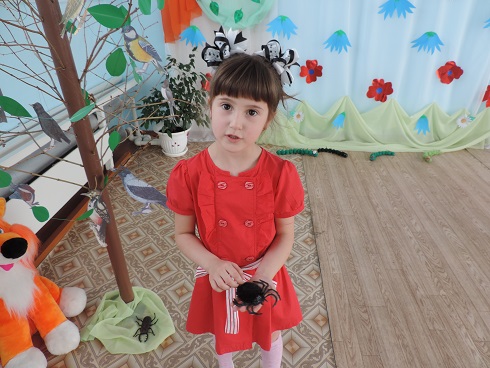 Игровые  упражнения  «Голоса птиц»
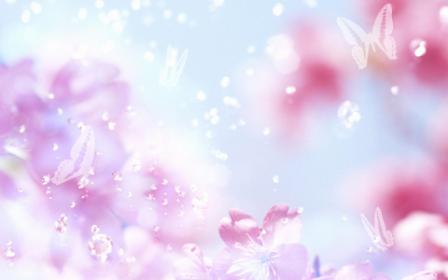 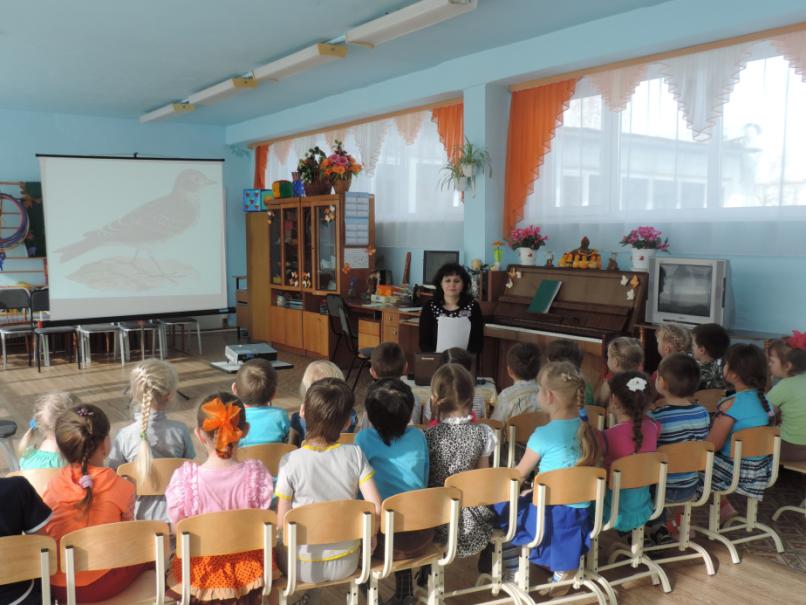 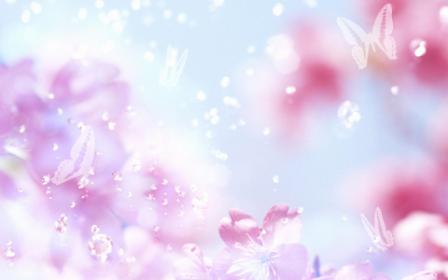 «Угадай и назови насекомое»
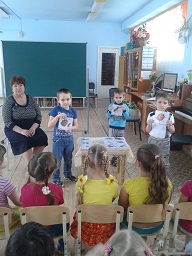 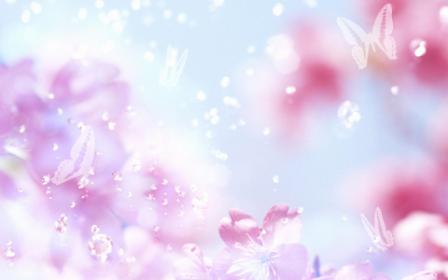 «Рисуем  музыку»
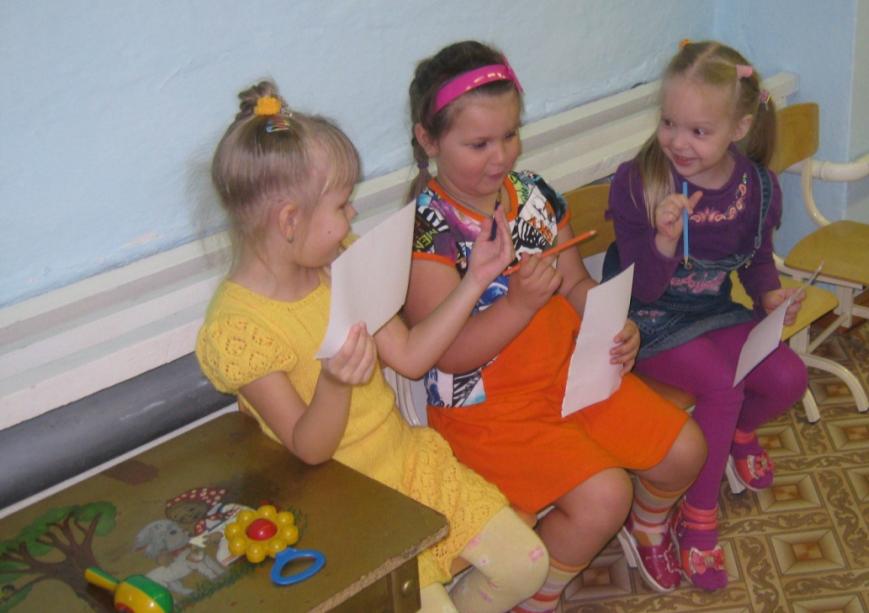 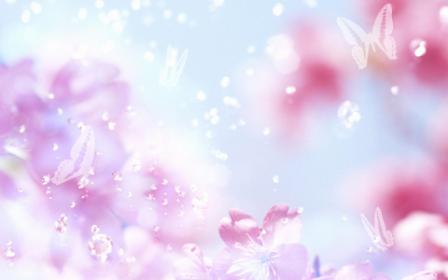 «Две гусеницы разговаривают»
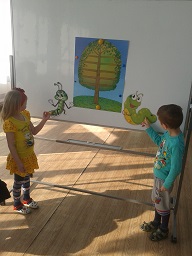 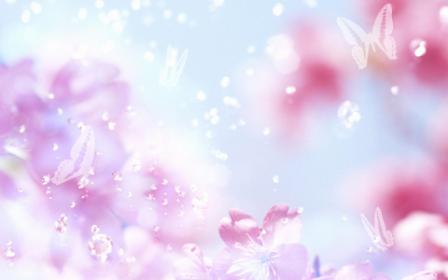 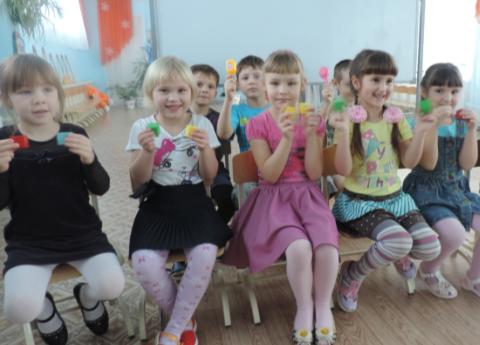 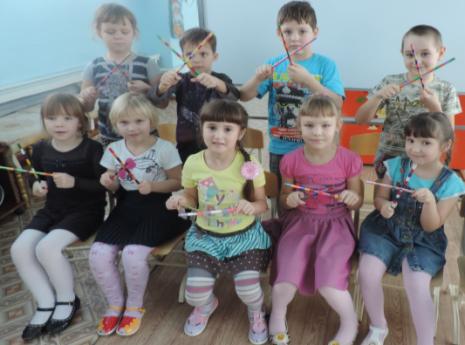 «Наш  оркестр»
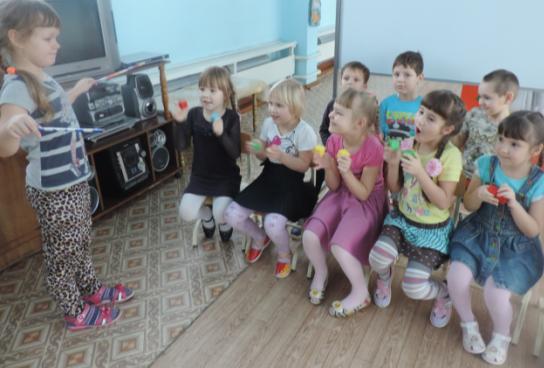 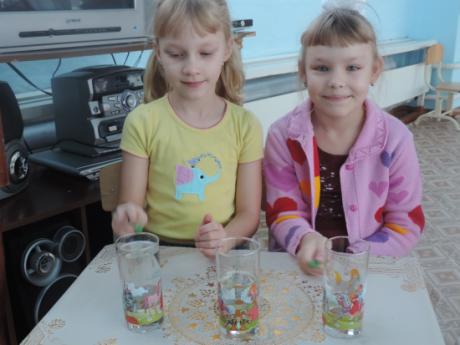 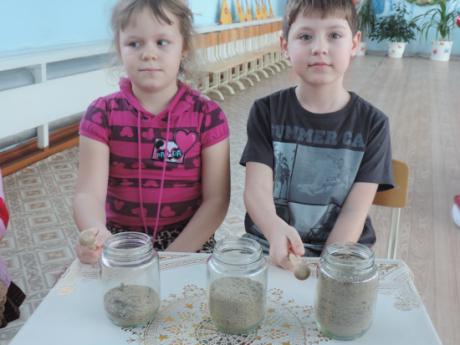 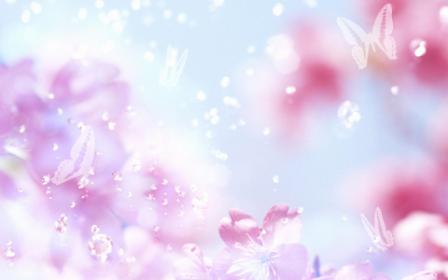 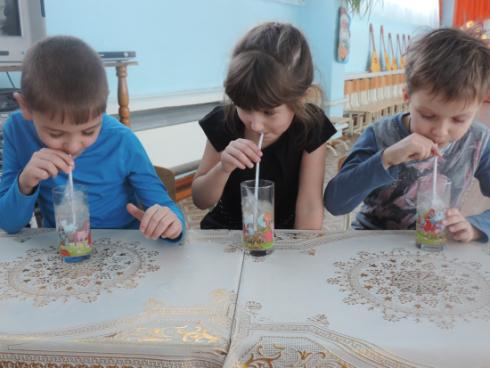 «Журчание  ручейка»
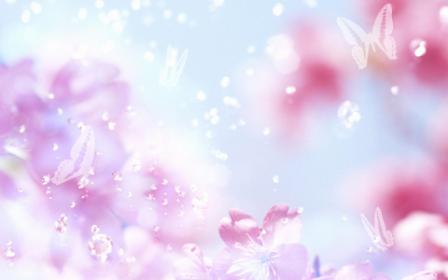 НОД «На балу у Мухи-Цокотухи»
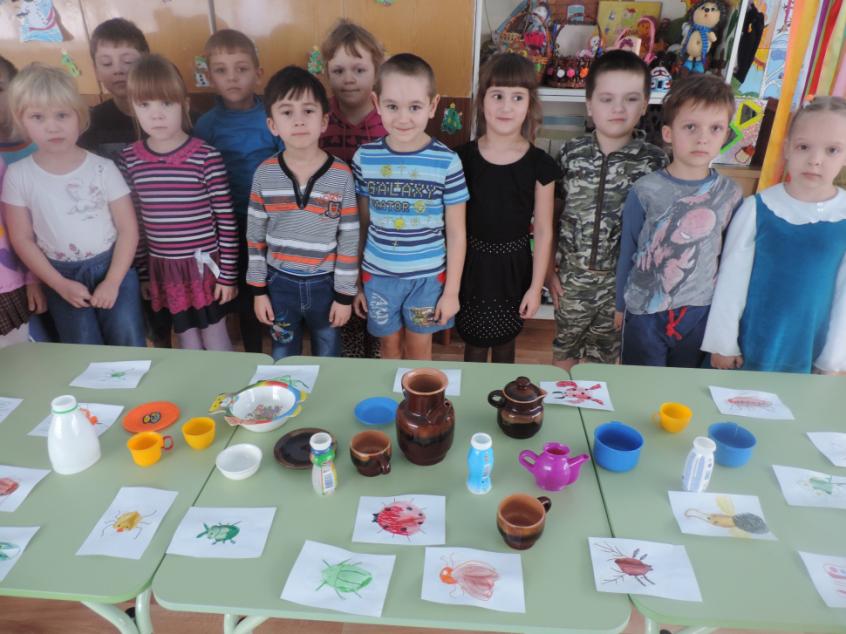 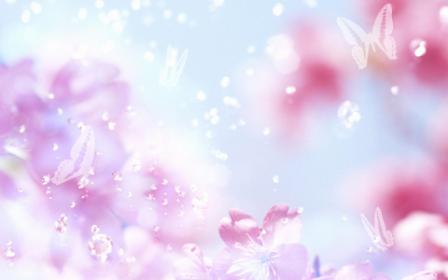 Коллективная работа  «В гостях у Мухи-Цокотухи»
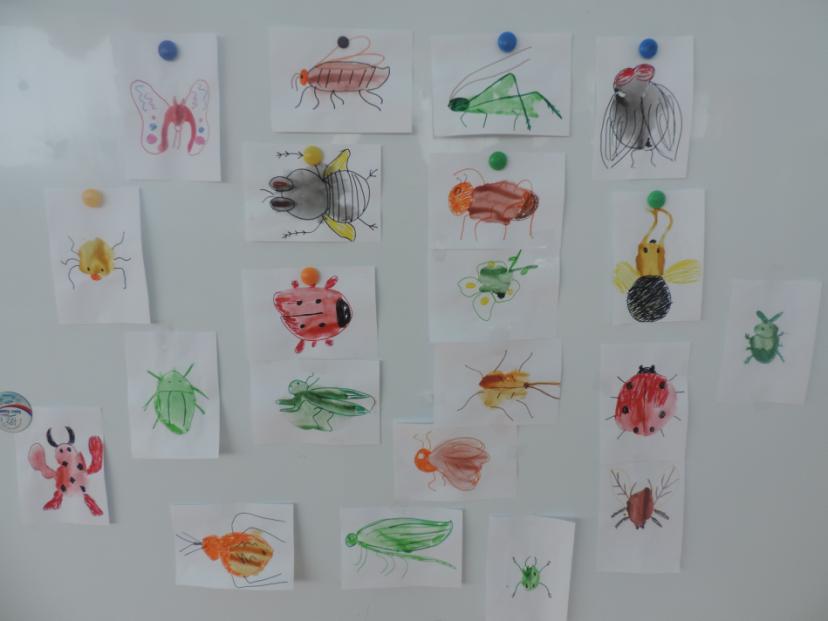 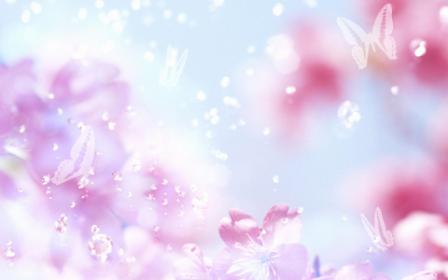 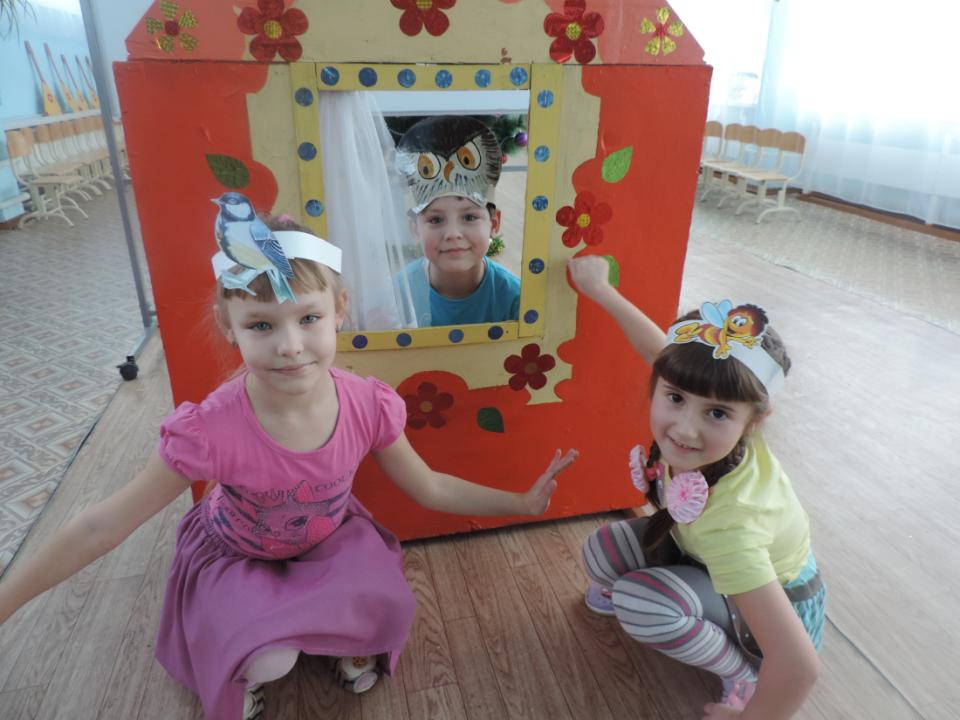 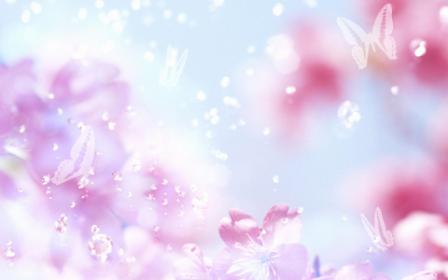 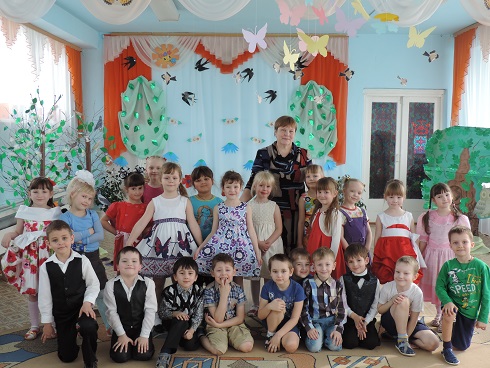 Развлечение  «Волшебная полянка»
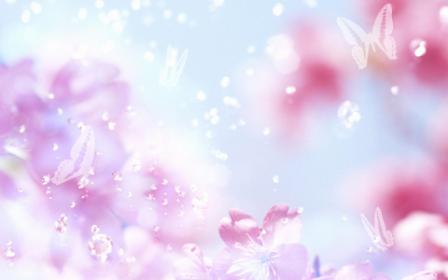 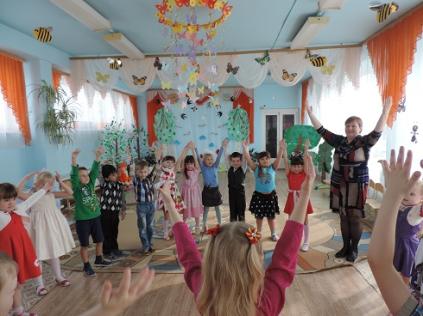 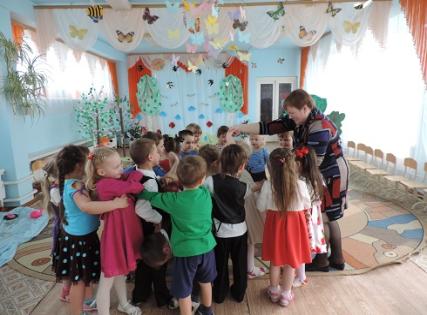 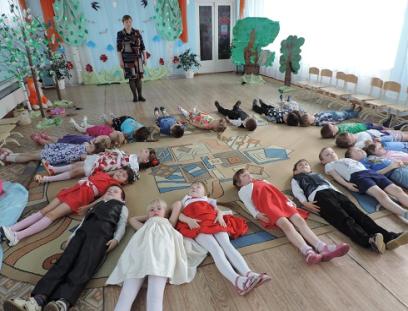 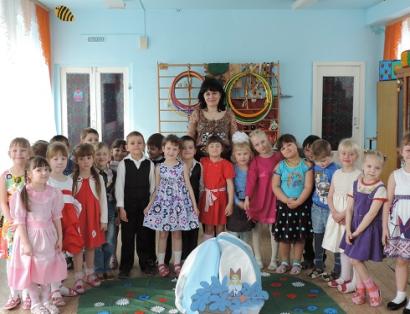 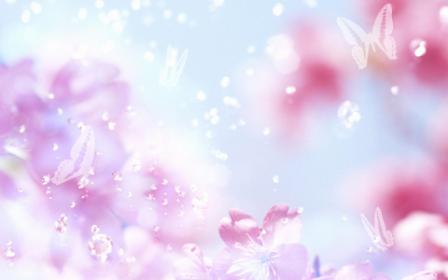 «Я слышу и забываю.
Я вижу и помню долго.
 Я делаю и понимаю».
Проектная деятельность
Как средство развития 
Музыкально-творческих 
Способностей дошкольников.